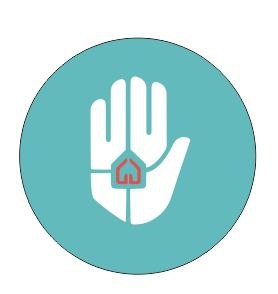 Пансионат “Покровский”

предназначенных для граждан, отнесенных к категориям социально уязвимых (пожилые и с ОВЗ), а так-же семьям с пожилыми и с ОВЗ 

для решения проблем одиночества и социальной изоляции среди пожилого населения Алтайского края и г. Барнаула, при помощи предоставляемых социально-бытовых услуг Пансионата, в виде: 

- постоянного или временного проживания в оборудованных 1,2,3 и 4-х местных комфортных номерах
- четырех разовым питанием, разработанным совместно с диетологом
- патронажному уходу за маломобильными постояльцами
- проведении праздников и организации досуга
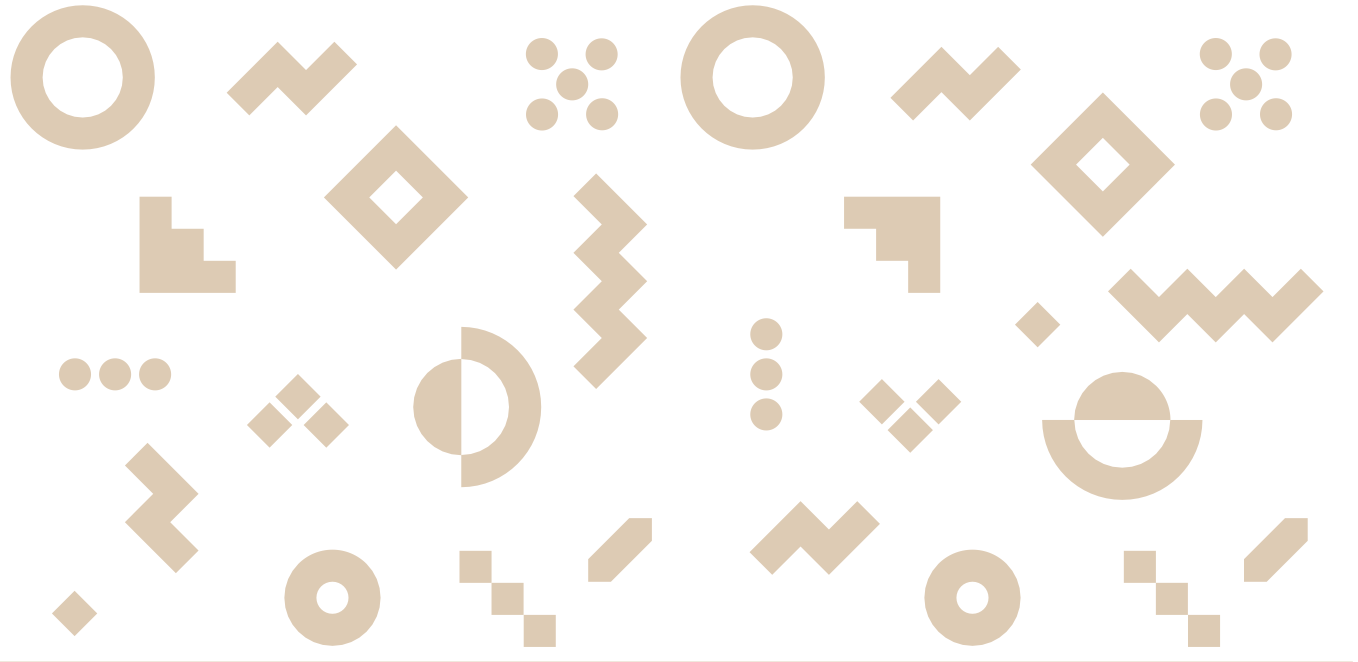 [Speaker Notes: Ключевые особенности презентации:
Презентация призвана выявить потенциальный интерес к проекту  (по принципу «да»/«нет»)
На основе презентации экспертная комиссия принимает решение о запросе углубленной, проработанной информации  о проекте/направлении/бизнесе.
Презентация должна давать представление обо всех значимых сторонах проекта/бизнеса.
Размер презентации не более 15-18 слайдов.
Максимальное упрощение, изложение только принципов. Материал на каждом слайде должен быть усвоен слушателями за 40-60 секунд.
При наличии на слайде текстовой информации показ слайда не менее 30 секунд.
Использование слайдов как опорных точек при очной презентации проекта.
Структурируйте информацию из каждого ключевого раздела по отдельным слайдам.]
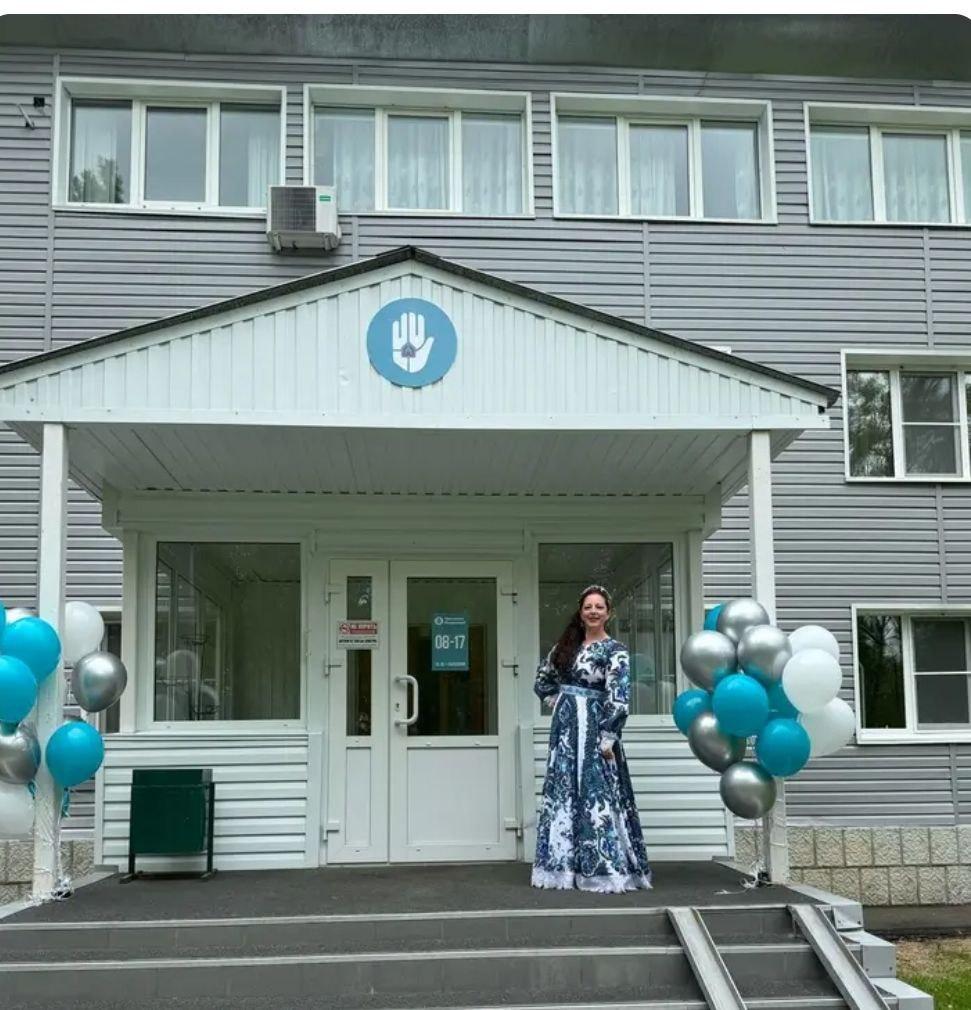 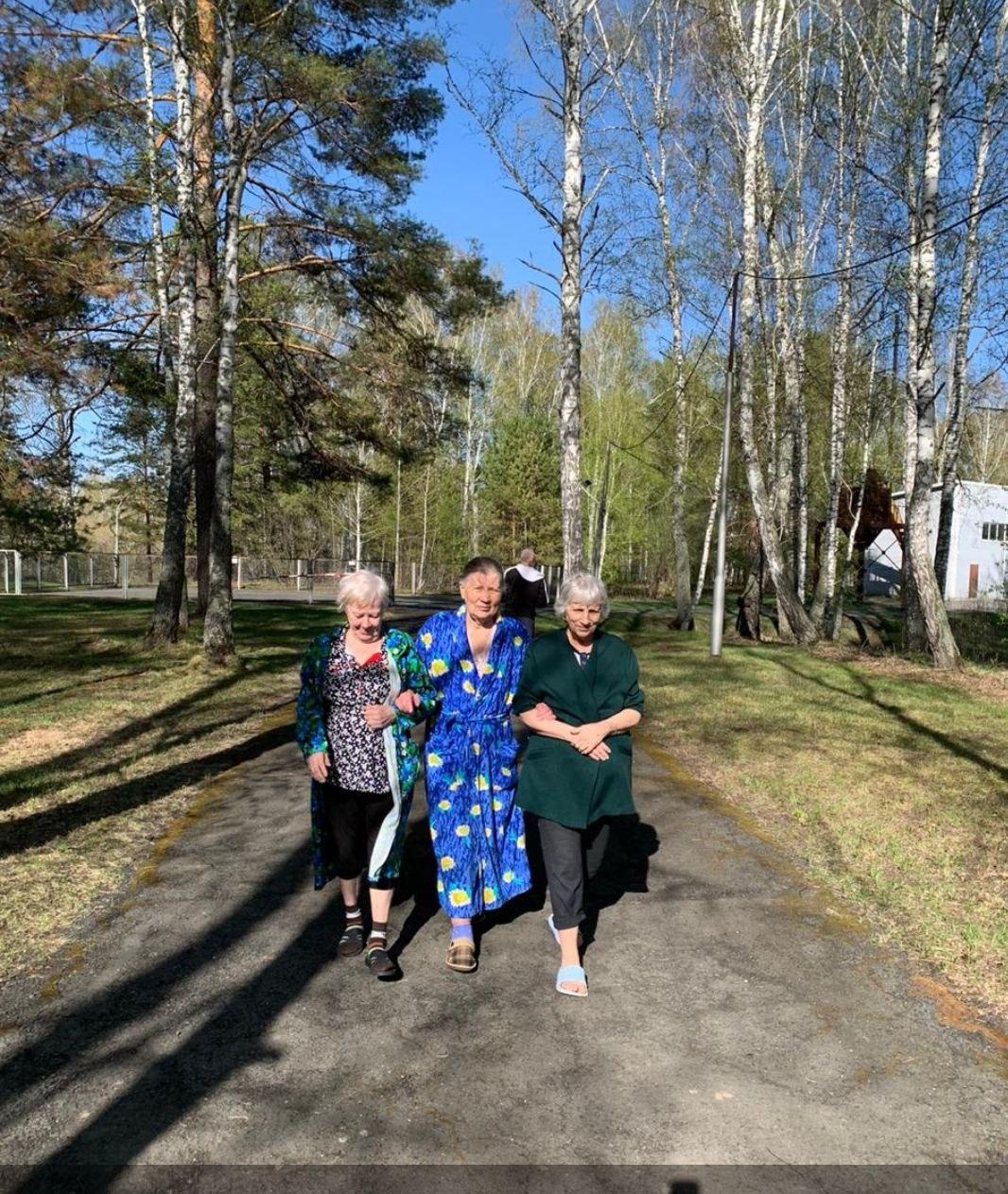 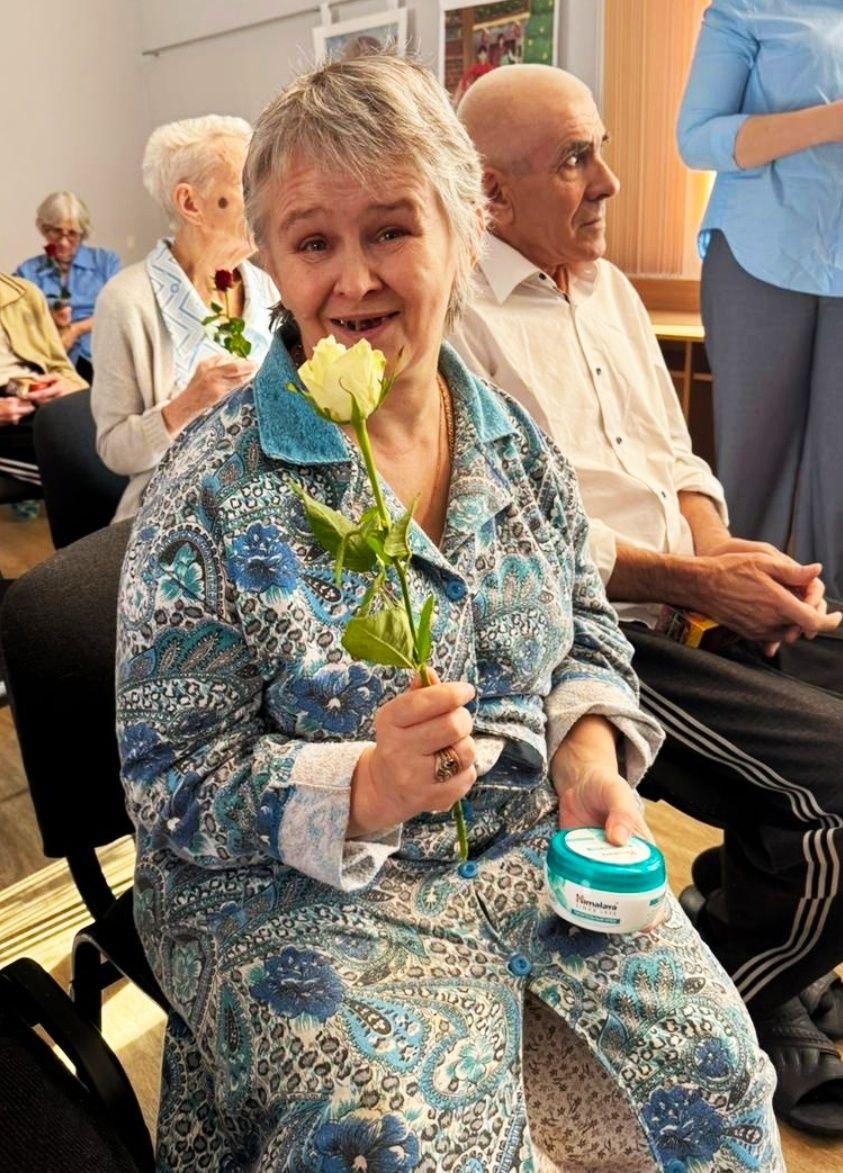 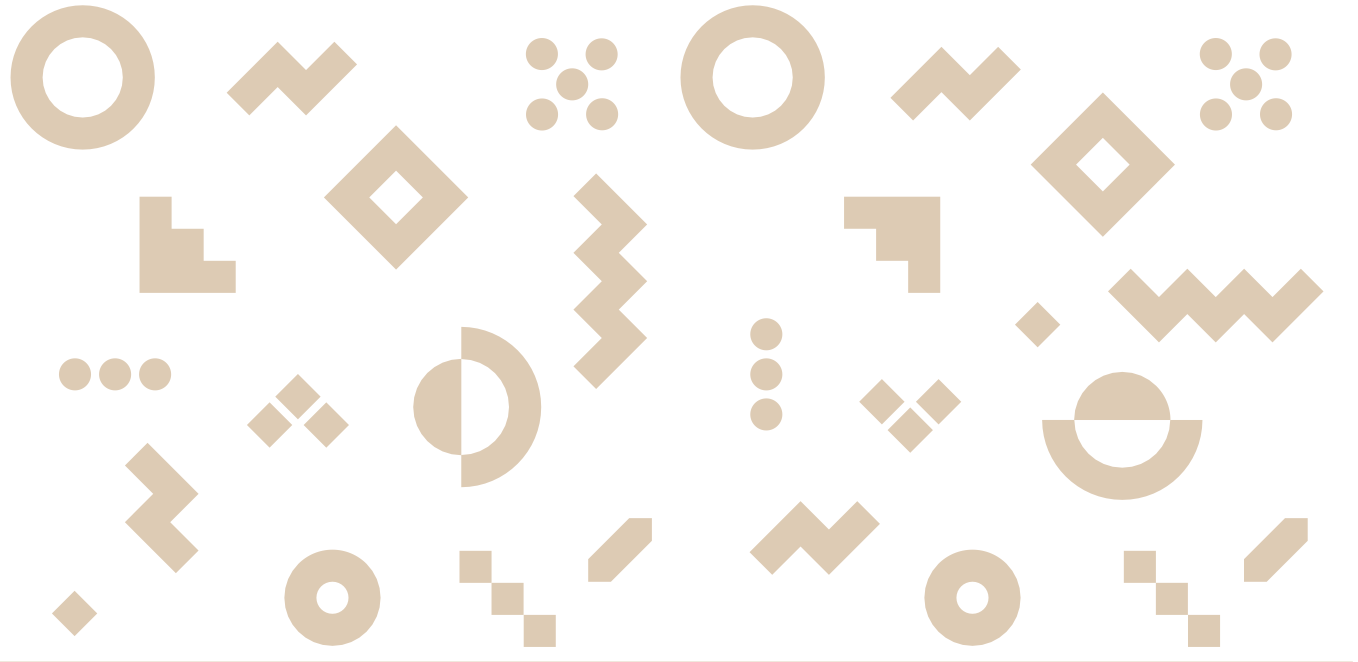 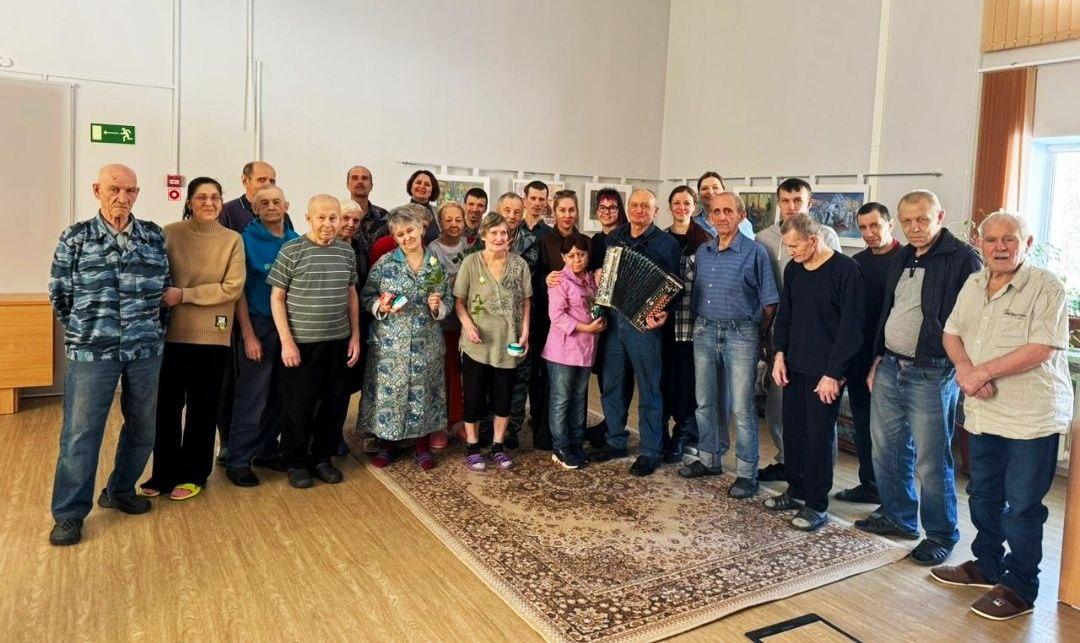 [Speaker Notes: Ключевые особенности презентации:
Презентация призвана выявить потенциальный интерес к проекту  (по принципу «да»/«нет»)
На основе презентации экспертная комиссия принимает решение о запросе углубленной, проработанной информации  о проекте/направлении/бизнесе.
Презентация должна давать представление обо всех значимых сторонах проекта/бизнеса.
Размер презентации не более 15-18 слайдов.
Максимальное упрощение, изложение только принципов. Материал на каждом слайде должен быть усвоен слушателями за 40-60 секунд.
При наличии на слайде текстовой информации показ слайда не менее 30 секунд.
Использование слайдов как опорных точек при очной презентации проекта.
Структурируйте информацию из каждого ключевого раздела по отдельным слайдам.]
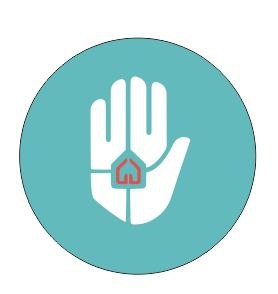 Социальная проблема
Описание:
Одиночество, социальное сиротство, изоляция, невозможность обеспечить достойные условия проживания престарелых и инвалидов, соответствующие состоянию здоровья, оказание медицинской и психологической помощи, круглосуточный уход в стационарных условиях.
Люди в возрасте от 65 лет и старше, испытывающие трудности с самостоятельным проживанием, регулярно нуждающиеся в медицинском обслуживании, уходе или помощи в быту, 
Члены семей (дети или близкие родственники), которые ищут безопасное и надежное место для своих родителей или пожилых родственников, 
Люди любого возраста с ограниченными возможностями, нуждающиеся в специализированном уходе и поддержке.  
Согласно последним данным Росстата, численность пенсионеров в Алтайском крае на 01 января 2024 год составляла 698 тыс. чел.
Изменение по сравнению с предыдущим периодом составило -15 тыс. чел. (УМЕНЬШЕНИЕ)
По данным исследования демографии, проведенным экспертами ООН, прогнозируют что  к 2050 году 20% от населения составляют люди пожилого возраста, и от 12-19%, люди старше 80 лет.
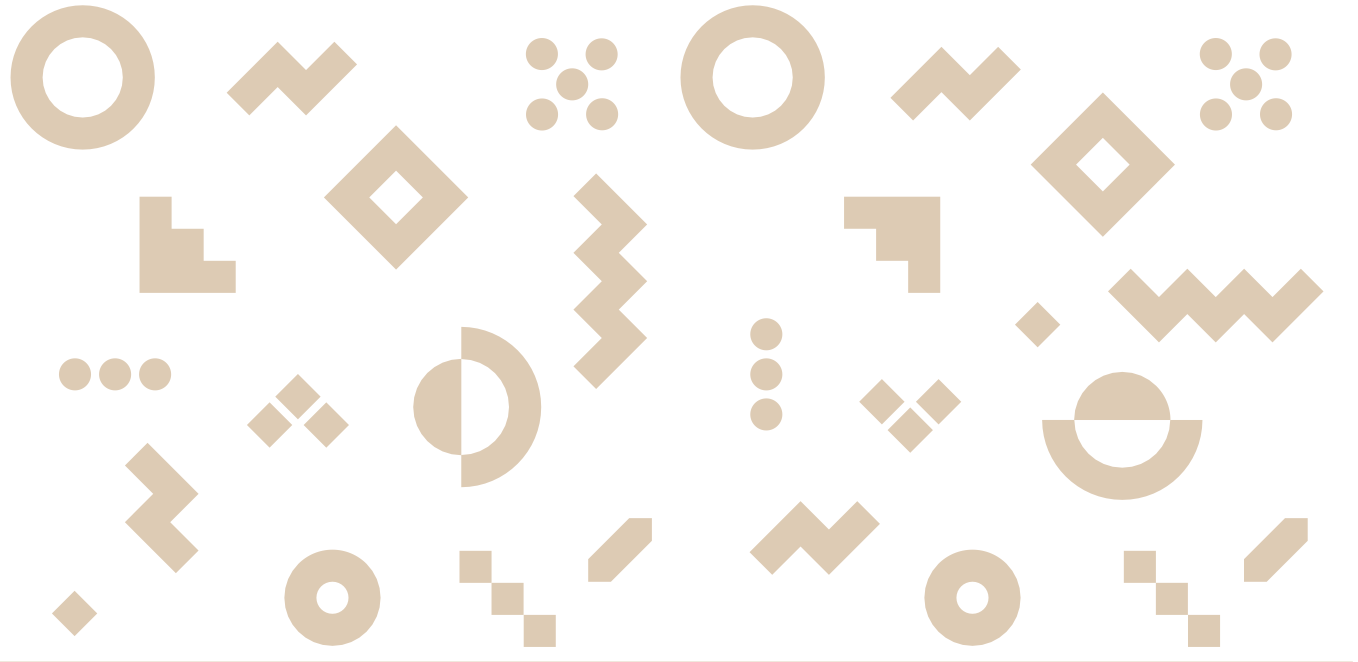 [Speaker Notes: Важно! Будьте лаконичны и конкретными во всем и вас услышат.
Помните информация которую вы помещает на слайд это выводы вашего анализа, а не сам анализ.
Не пишите длинных текстов  - их никто никогда не читает в презентациях. Для ясного донесения информации вы можете  используйте инфографику, иллюстрации, тезисные формулировки.
Информация на слайде должна быть максимально сжата и понятна зрителю
У вас есть всего 5 минут на рассказ – и презентация должна отражать самое важное и главное что вы хотите донести до человека принимающего решение.
Человек который вас слушает  хочет только конкретики, фактов, емких формулировок, уверенных выводов, ярких образов.
Нет ничего более отталкивающего для человека в рассказчике чем сложный долгий рассказ не имеющий под собой конкретики.]
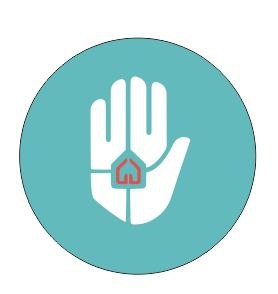 Социальный эффект
Повышение качества жизни пожилых, с болезнью Альцгеймера, старческой деменцией людей и инвалидов, снижение чувства одиночества и тревожности.
Снижение нагрузки на работающих родственников, за счет пребывания в нашем пансионате пожилых родных.
сохранение и продление социальной активности и долголетия пожилых людей.
У государства есть острая потребность организовать адресное предоставление комплексной и качественной социальной помощи человеку с учетом его особенностей, семейной ситуации и врачебных рекомендаций. И эти задачи успешно помогает решить наш проект. Мы обеспечиваем пожилым людям, нуждающихся в дополнительном присмотре, качественными услугами по уходу.
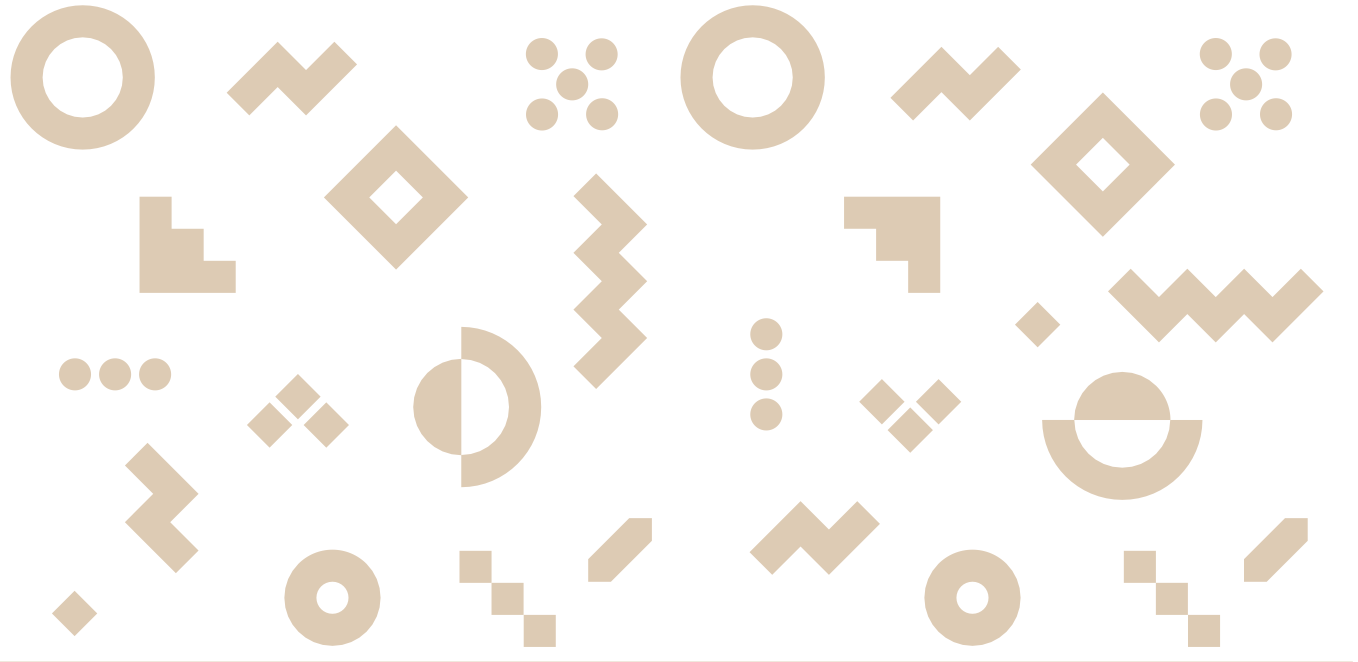 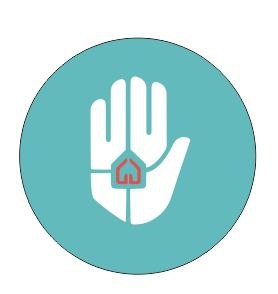 Целевая аудитория
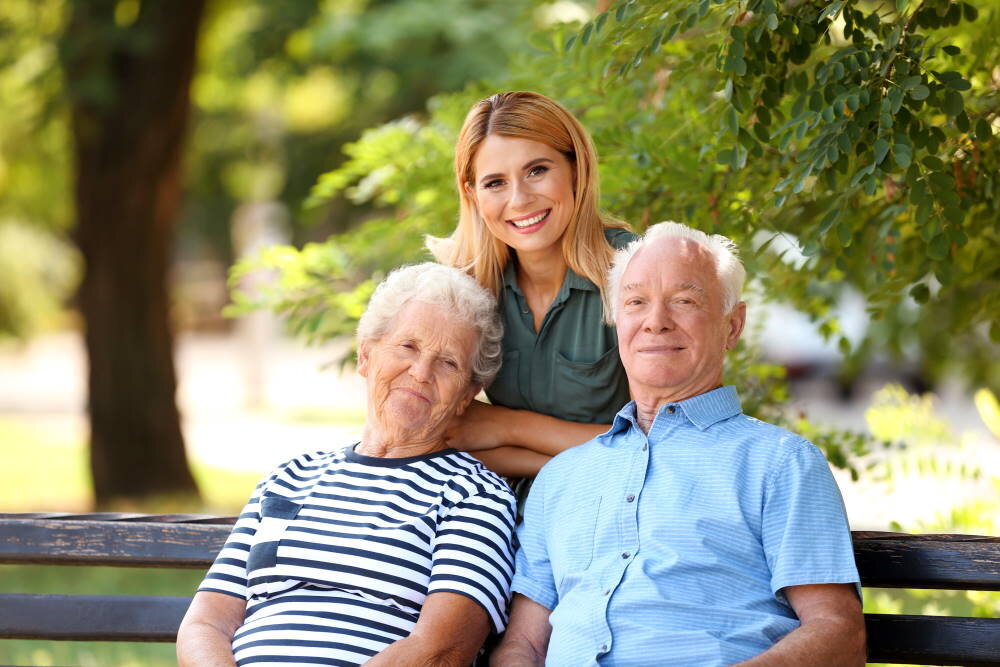 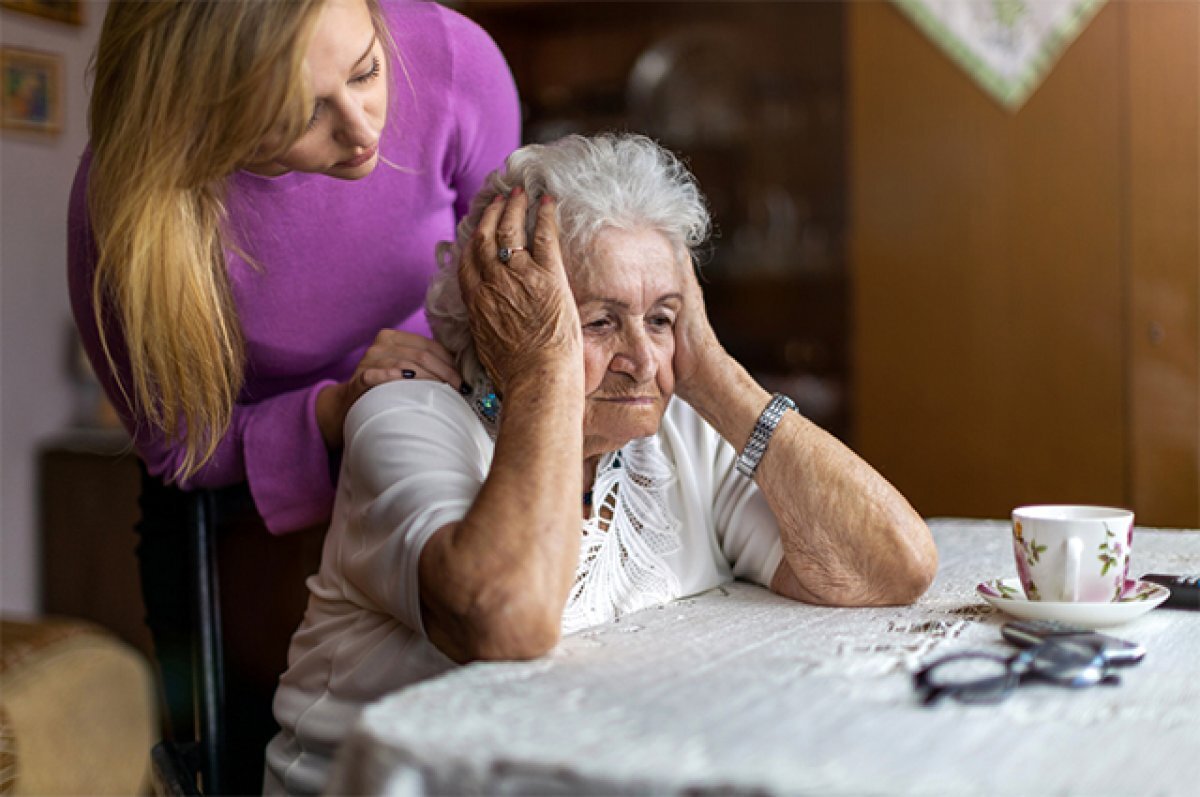 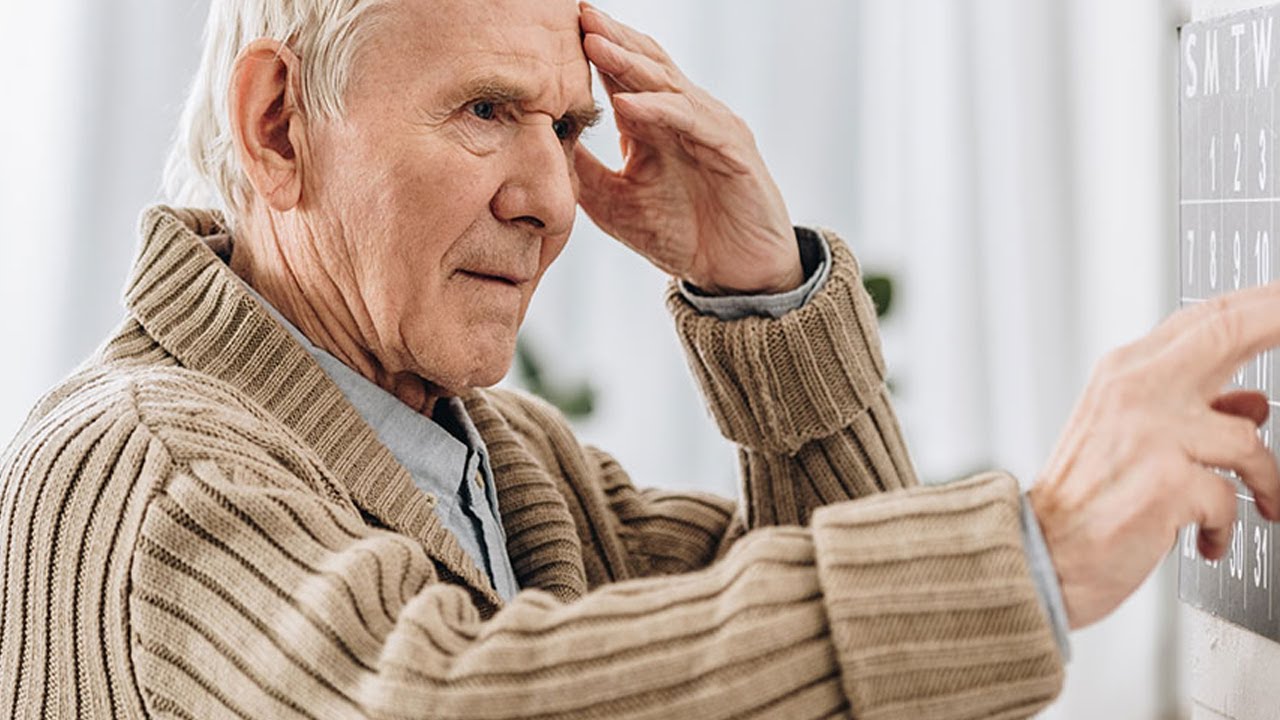 Люди в возрасте от 65 лет и старше, испытывающие трудности с самостоятельным проживанием, регулярно нуждающиеся в медицинском обслуживании, уходе или помощи в быту.  
   - Потребности: Комфортное проживание, доступ к медицинским услугам, общение, участие в социальных мероприятиях.
Члены семей (дети или близкие родственники), которые ищут безопасное и надежное место для своих родителей или пожилых родственников.  
   - Потребности: Подробная информация о медицинских и уходовых услугах, наличие отзывов от других клиентов, возможность посещения пансионата.
Лица, которые временно не могут заботиться о близких, например, по причине болезни, отпуска  или ремонта жилья.  
   - Потребности: Возможность краткосрочного размещения и гибкие условия проживания.
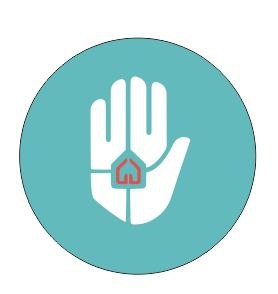 Команда проекта
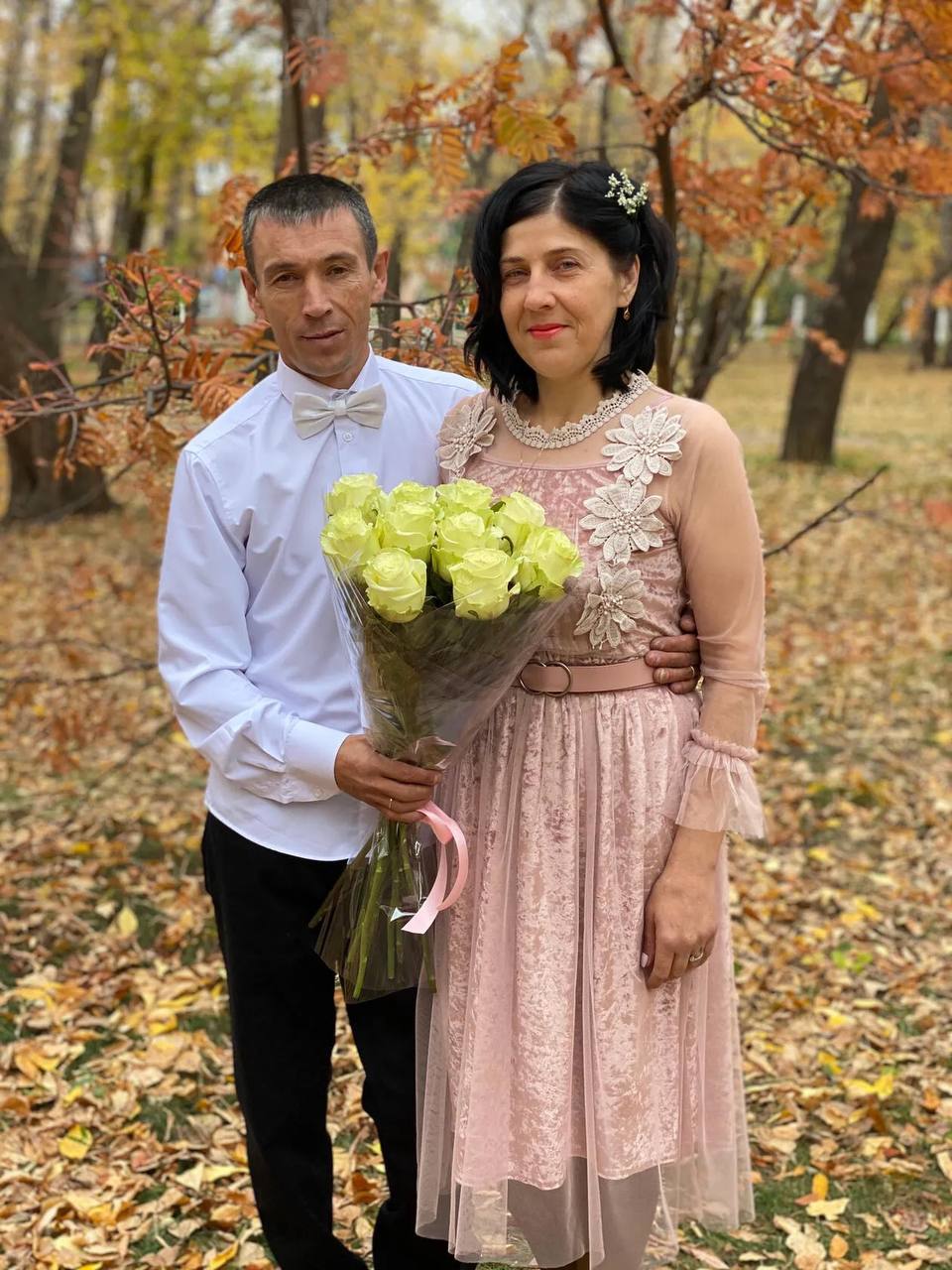 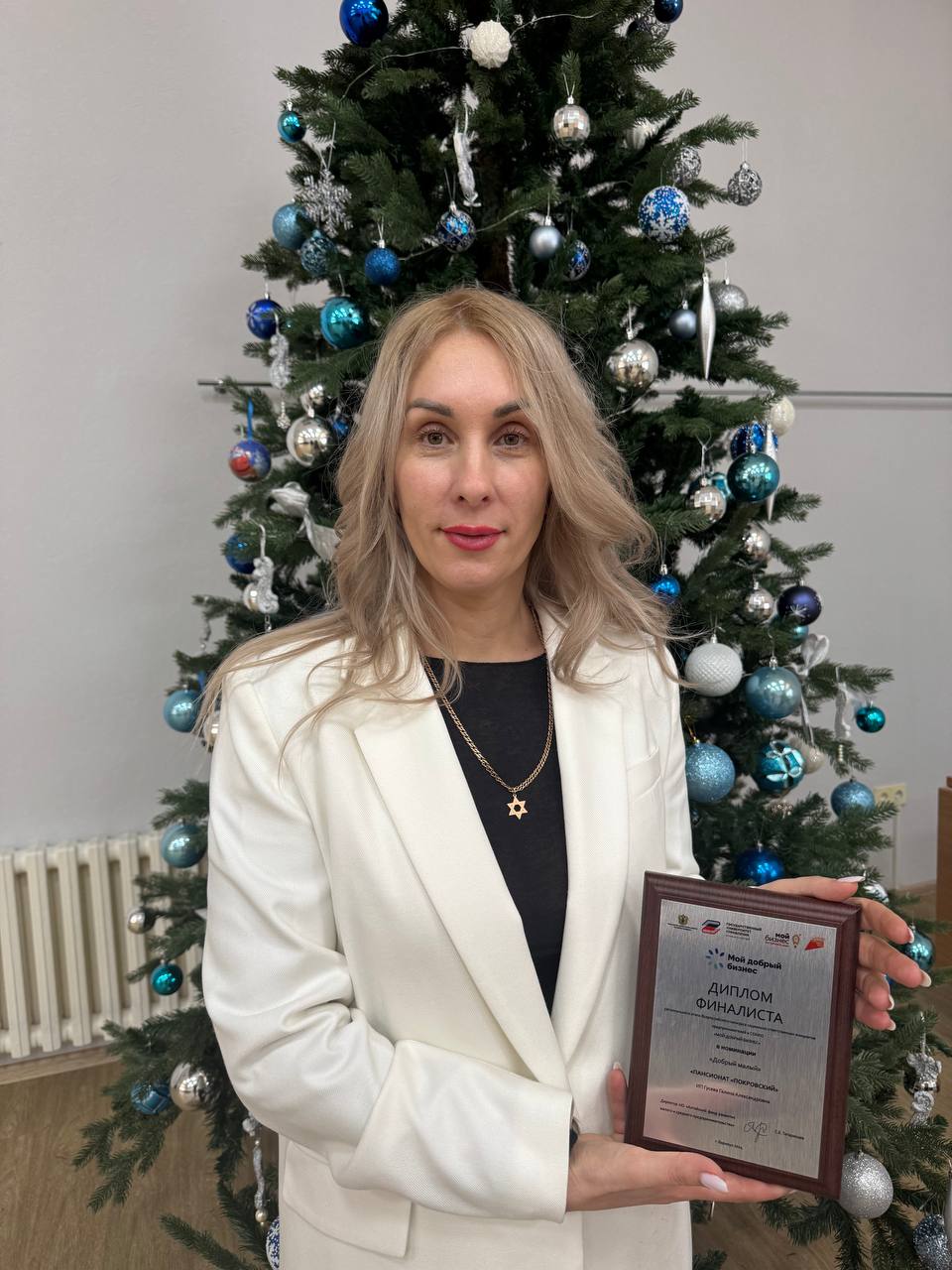 Лариса ЯгофароваАвтор и основатель проекта
Юрий Филипповволонтёр, помощник по уходу
фото
фото
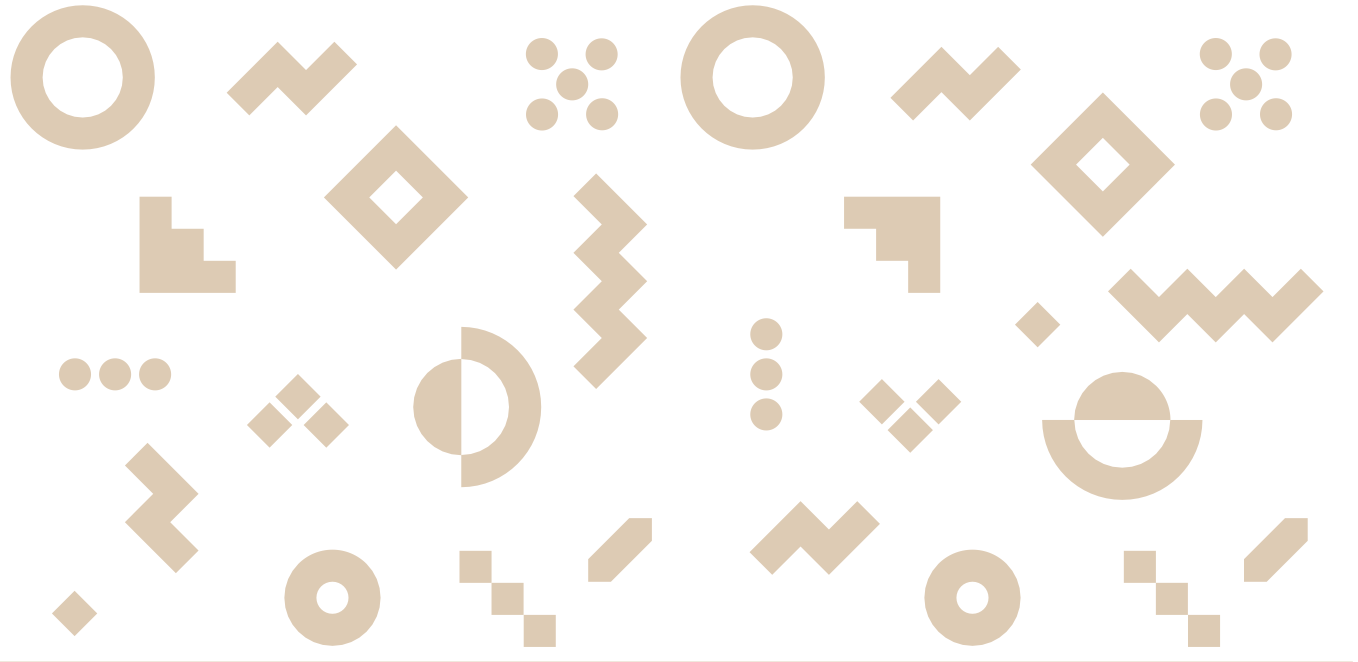 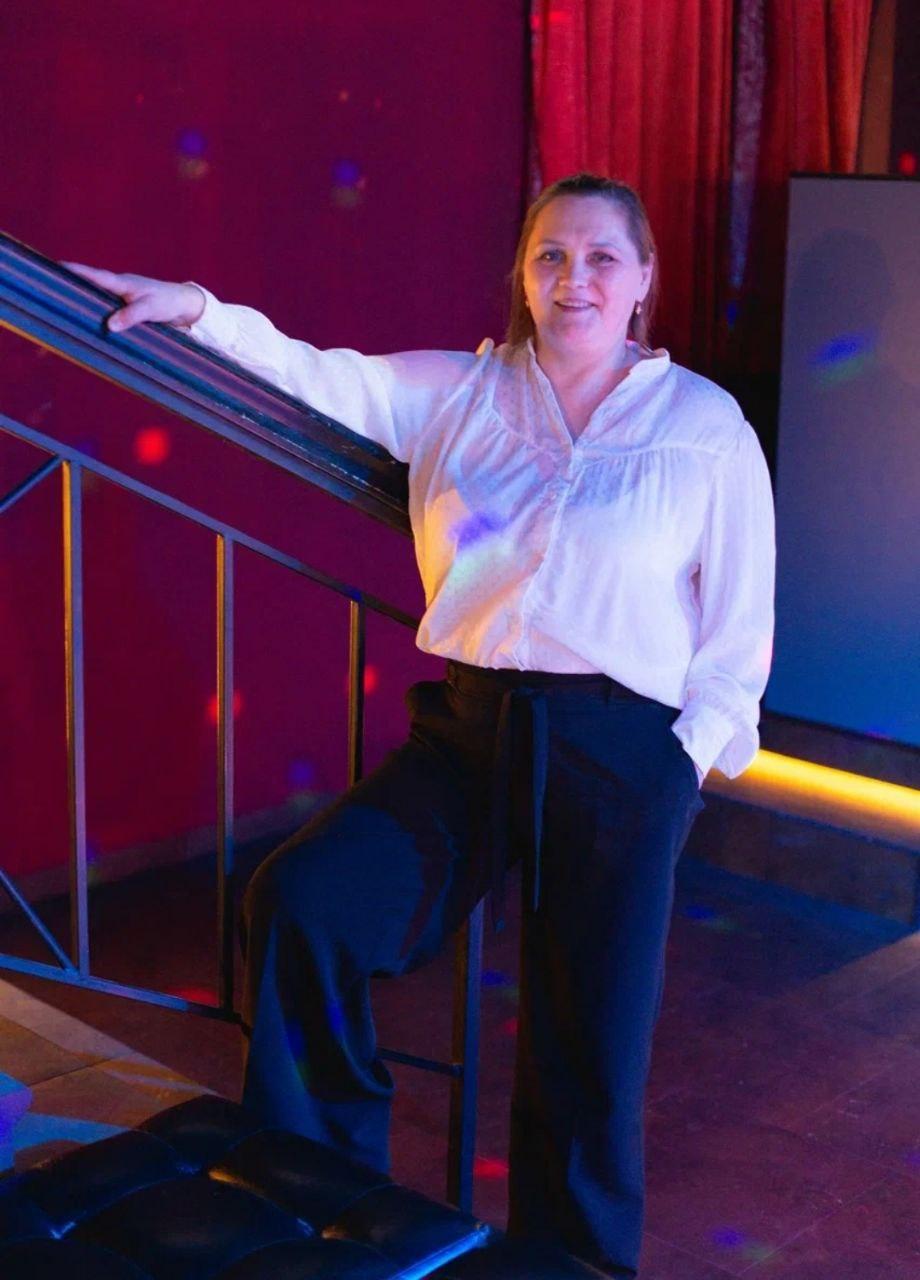 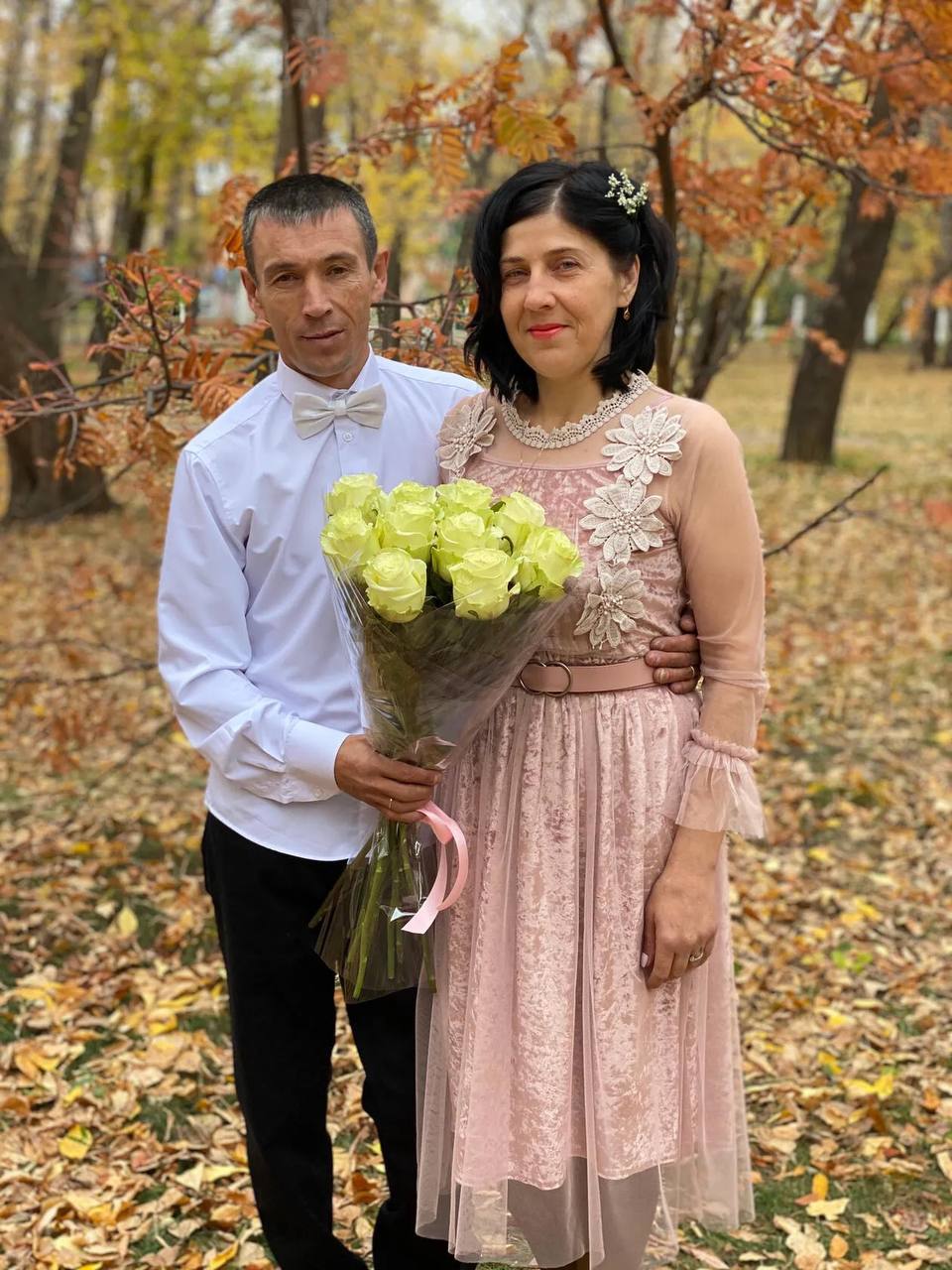 Анна Филиппова исполнительный директор Пансионата “Покровский”
Галина ГусеваИндивидуальный предприниматель
фото
фото
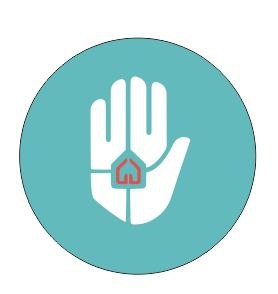 Приглашаю Вас к сотрудничеству!
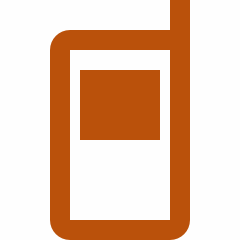 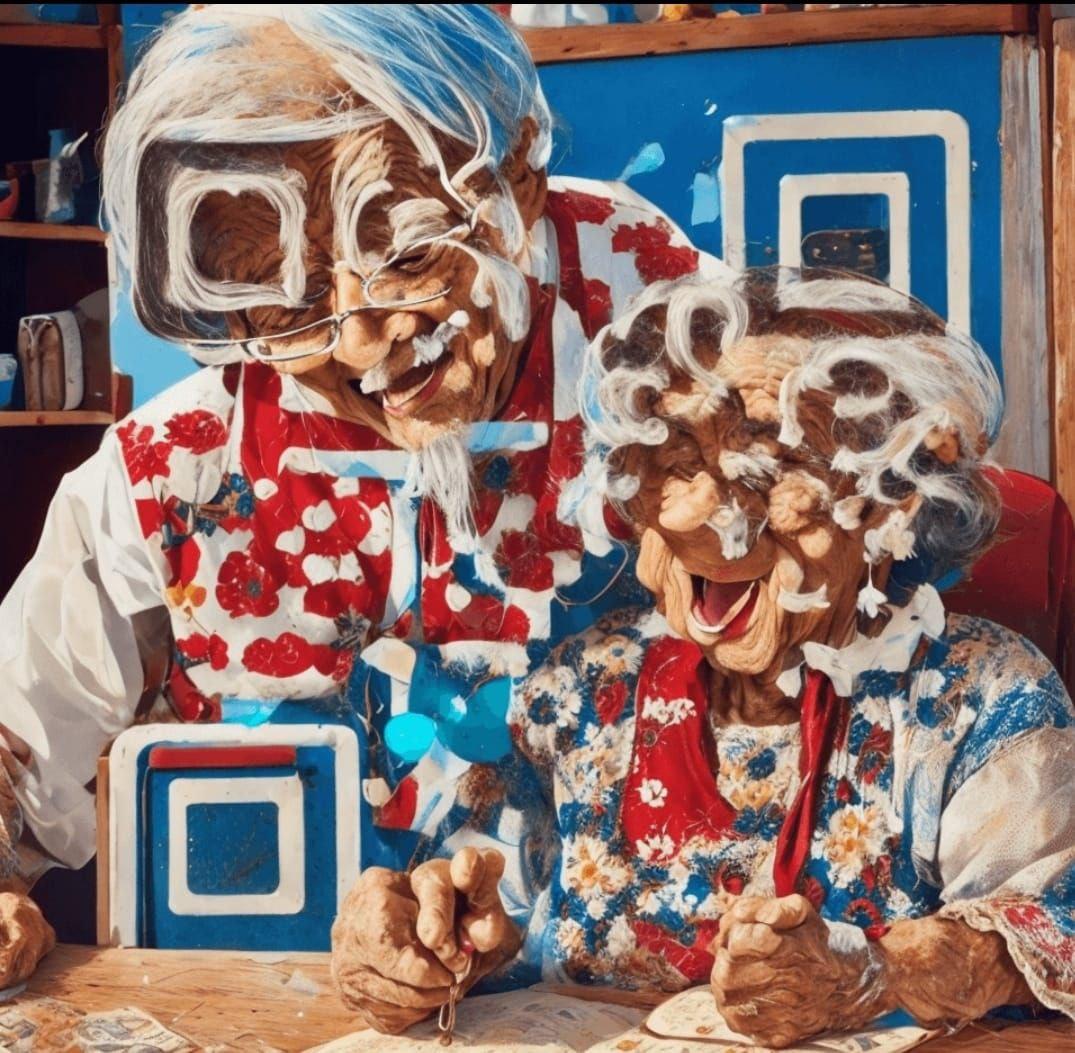 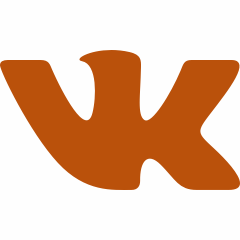 +7(913)-028-0103
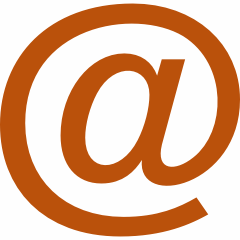 galina.guseva.76@inbox.ru

                     https://pokrovskiy22.ru
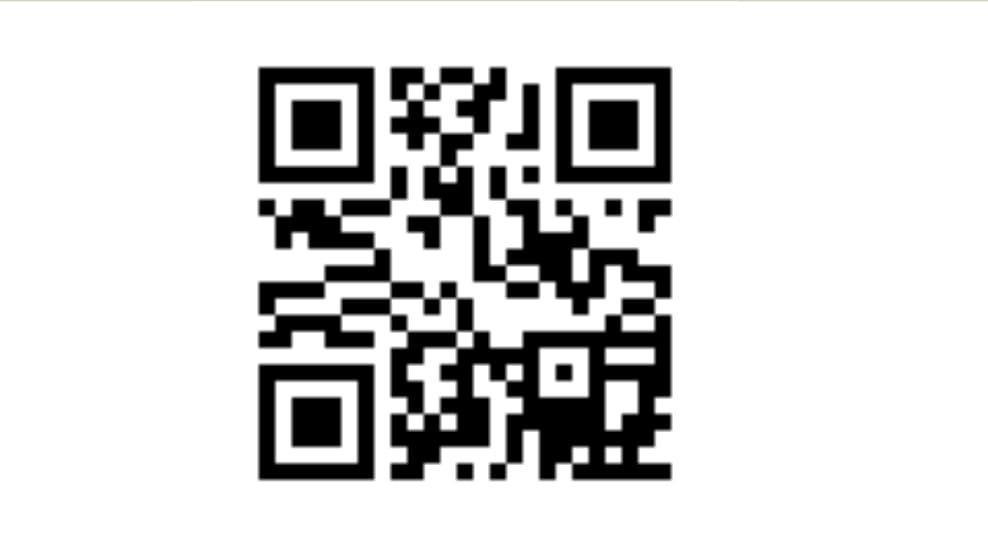